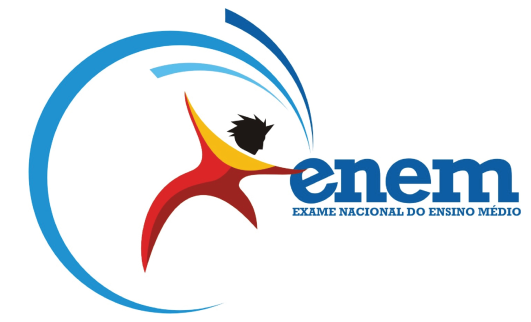 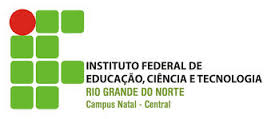 GEOMETRIA ESPACIAL
Profª Juliana Schivani (profjuliana.matematica@gmail.com)
Estagiário Wellington Muniz (wellingtonmuniz@yahoo.com.br)
Estagiária Heronilza Lima (niniza.silva.lima@gmail.com)
PRISMAS
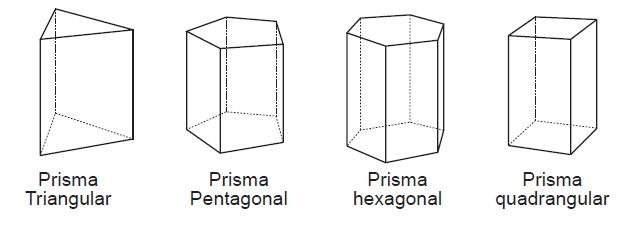 2
PRISMAS
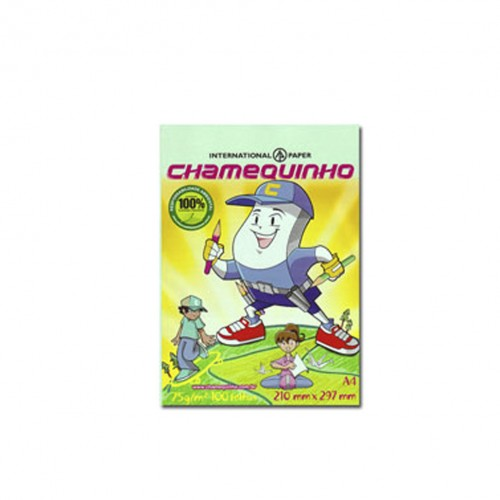 20 cm
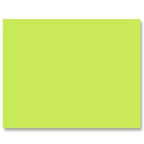 h = 60 cm
30 cm
V = 60 folhas x 600 = 3600 cm³
3
A = 20 x 30 = 600 cm²
CILINDROS
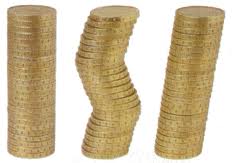 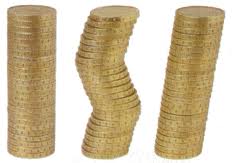 30
moedas
150 g
5 g ∙ 30 = 150 g
4
PIRÂMIDES
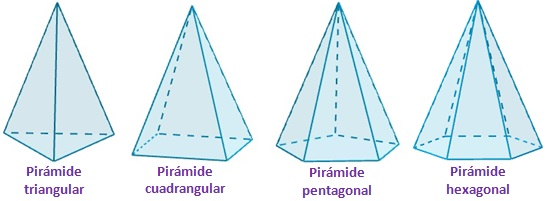 5
PIRÂMIDE
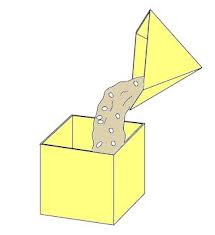 Vprisma = Abase ∙ h
6
CONES
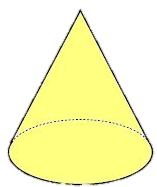 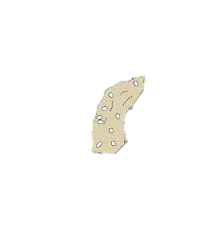 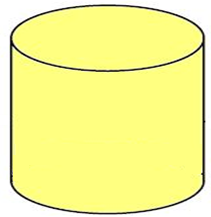 7
ESFERAS
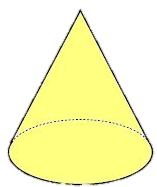 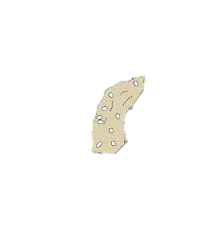 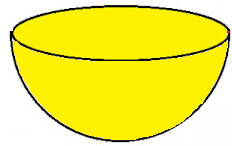 8
TRONCOS
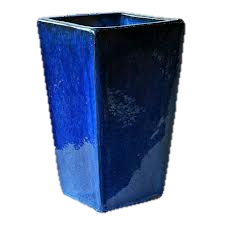 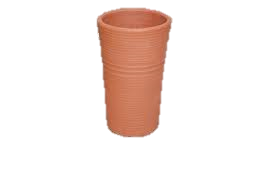 9
QUESTÃO 01
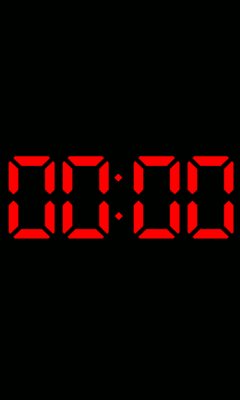 10
QUESTÃO 01
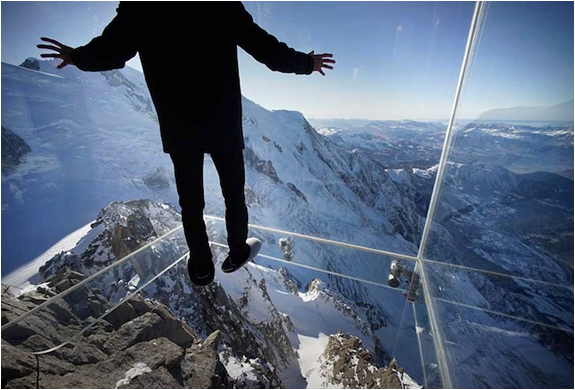 11
QUESTÃO 01
12
QUESTÃO 01
2/3h
30 cm
13
QUESTÃO 02
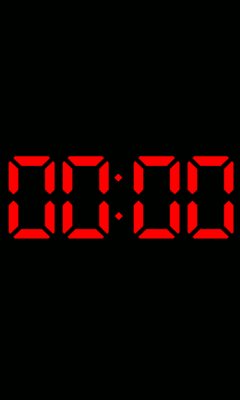 14
QUESTÃO 02
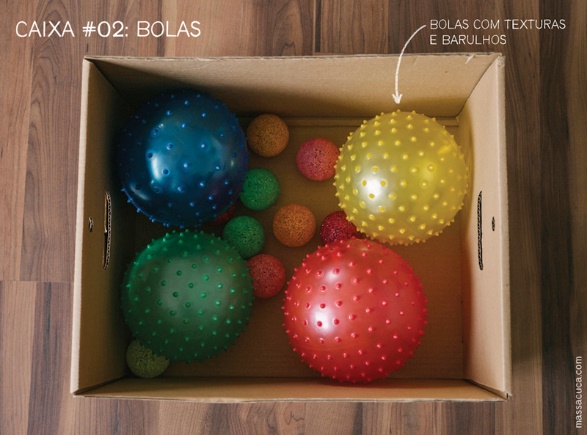 15
QUESTÃO 02
16
QUESTÃO 02
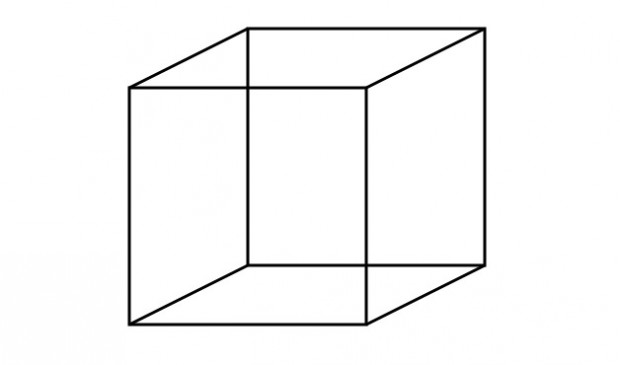 a cm
a cm
a cm
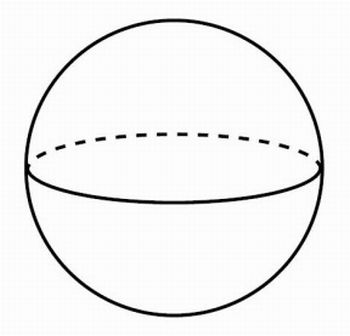 6 cm
17
QUESTÃO 02
12 cm
12 cm
12 cm
18
QUESTÃO 02
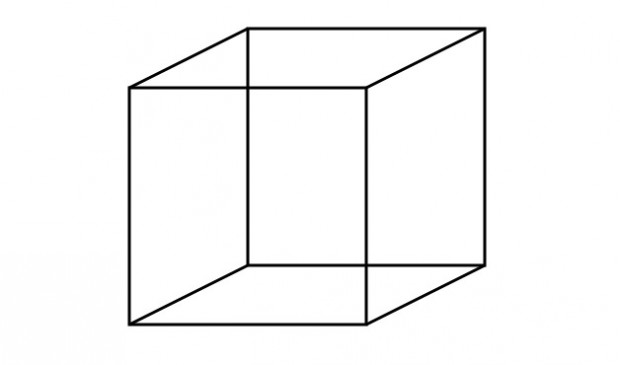 24 cm
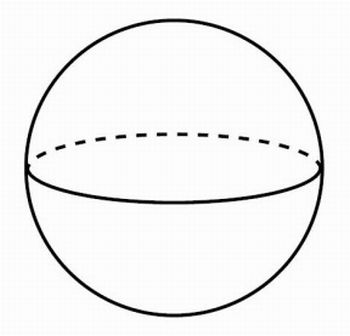 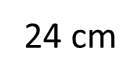 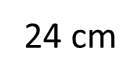 6 cm
19
QUESTÃO 03
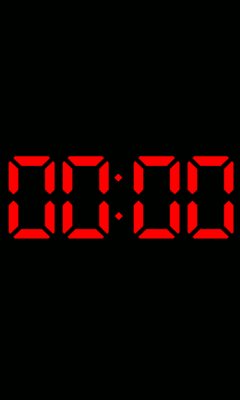 20
QUESTÃO 03
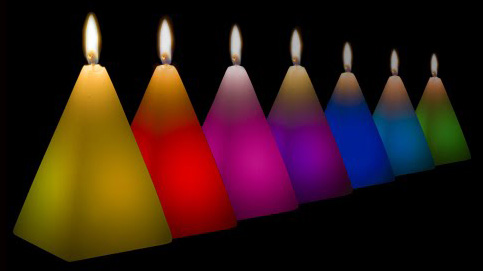 21
QUESTÃO 03
Dados:

Pirâmide de 19 cm de altura
1 cm de espaçamento entre os 4 blocos
Cada bloco mesma altura.
Pirâmide superior com  base de 1,5 cm.

Pergunta:

Retirando a pirâmide superior e mantendo os mesmos moldes, quanto ele gastará com parafina?
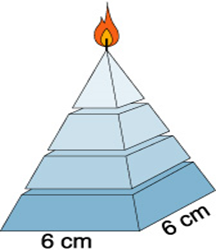 22
QUESTÃO 03
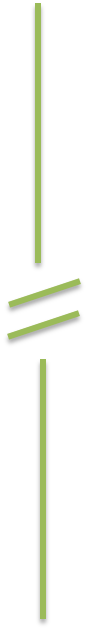 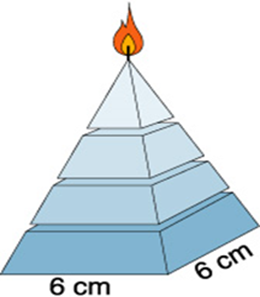 4 cm
1,5 cm
19 cm
16 cm
1,5 cm
Alternativa “B”
23
QUESTÃO 04
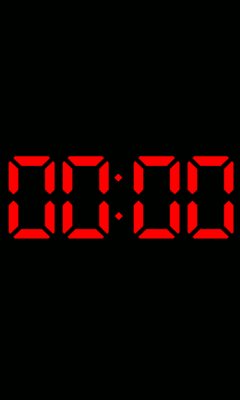 24
QUESTÃO 04
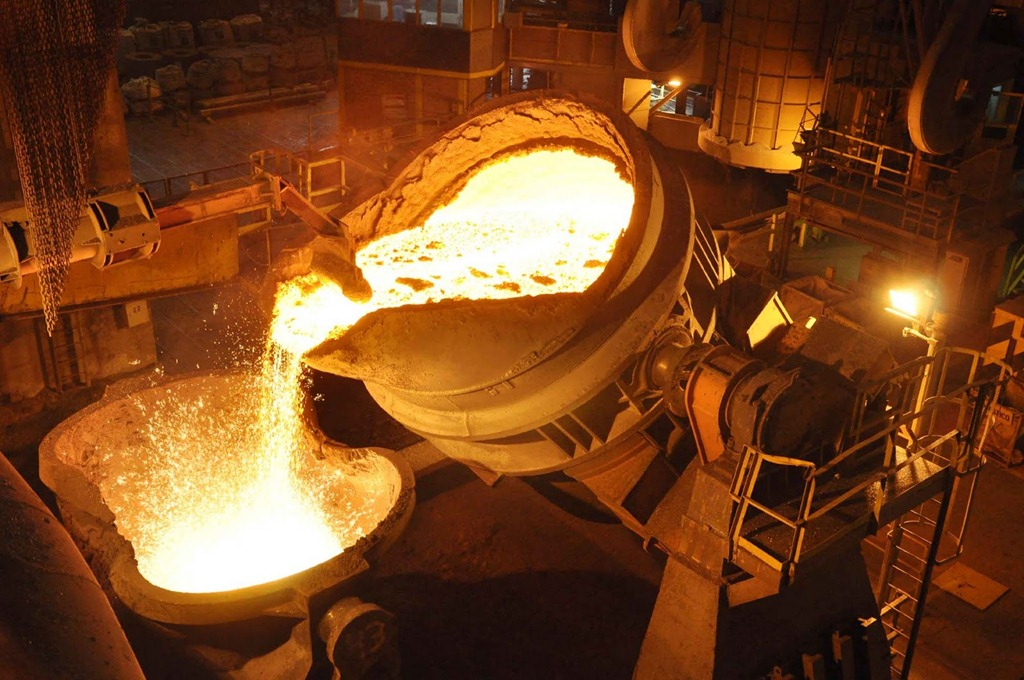 25
QUESTÃO 04
Dados:





Pergunta:

O produto das três dimensões resulta na grandeza de?
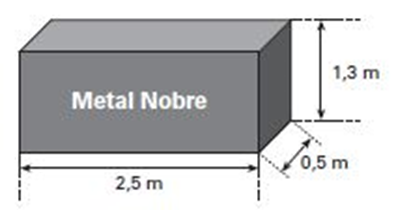 26
QUESTÃO 04
Solução:

2 dimensões = área
3 dimensões = volume

                                                                 
 
                               
                                                                       Alternativa “B”
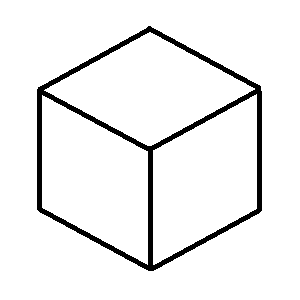 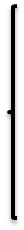 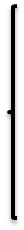 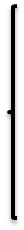 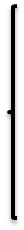 27
QUESTÃO 05
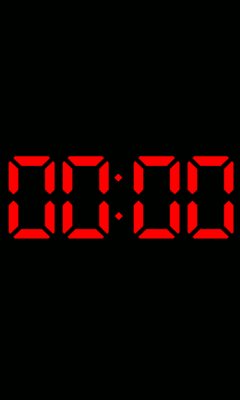 28
QUESTÃO 05
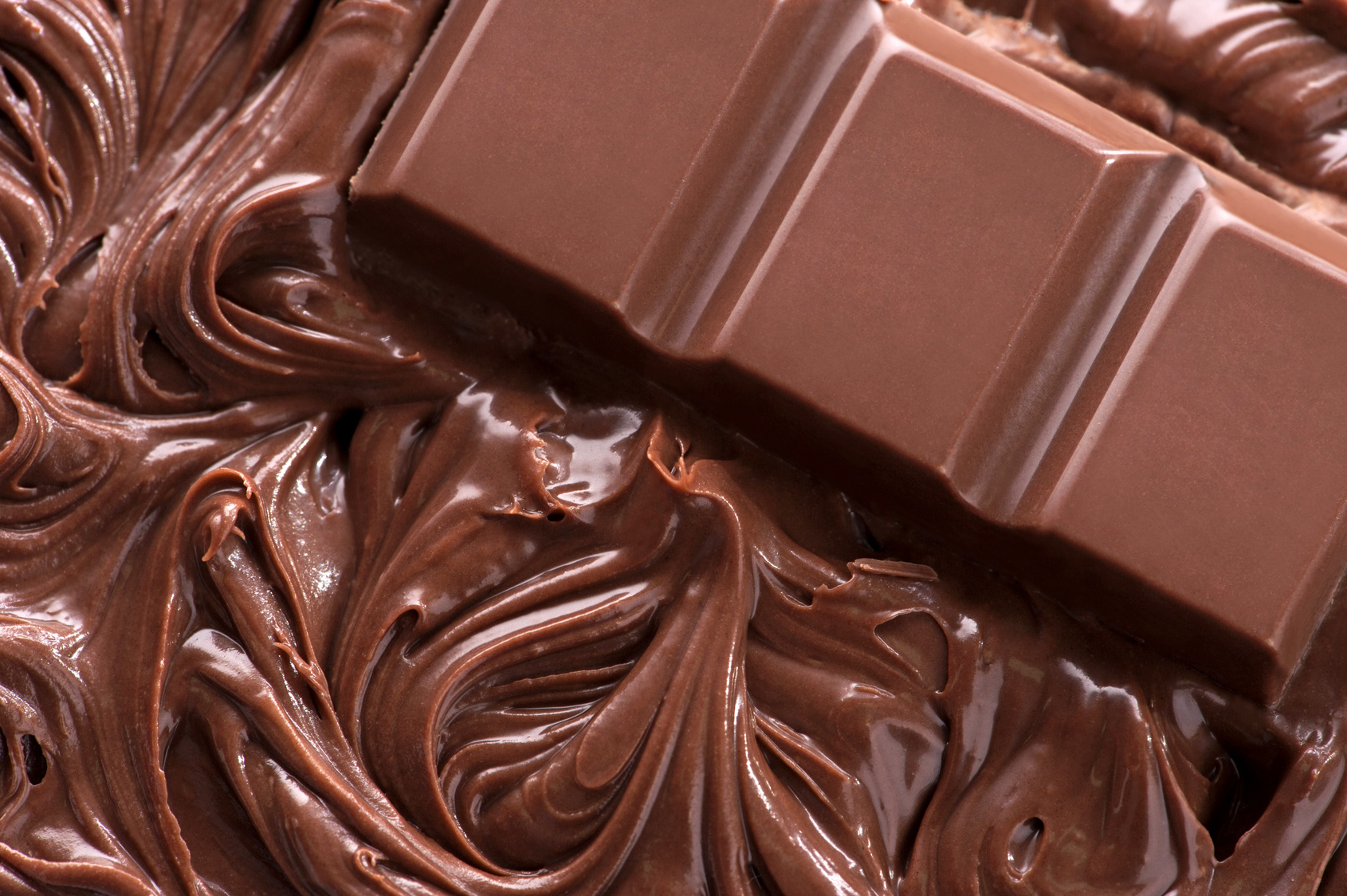 29
QUESTÃO 05
30
QUESTÃO 05
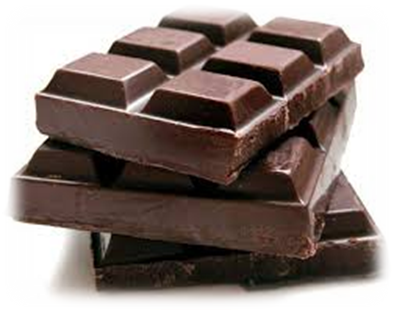 4 cm
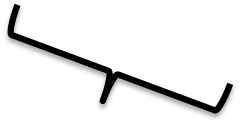 18  cm
3 cm
31
QUESTÃO 06
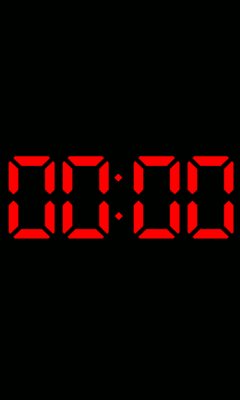 32
QUESTÃO 06
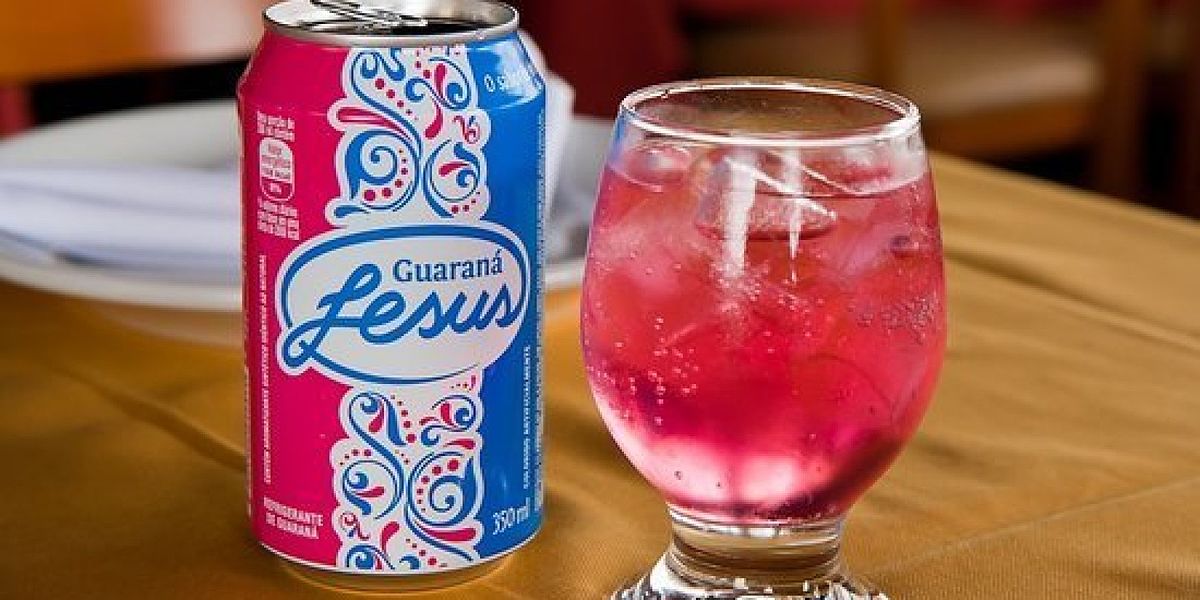 33
QUESTÃO 06
34
QUESTÃO 06
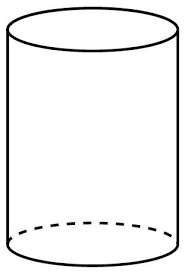 12 cm
3 cm
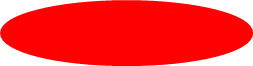 35
QUESTÃO 07
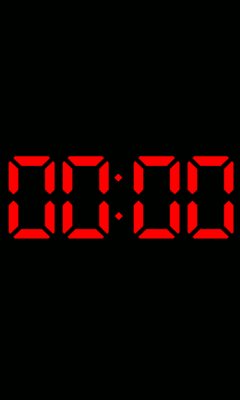 36
QUESTÃO 07
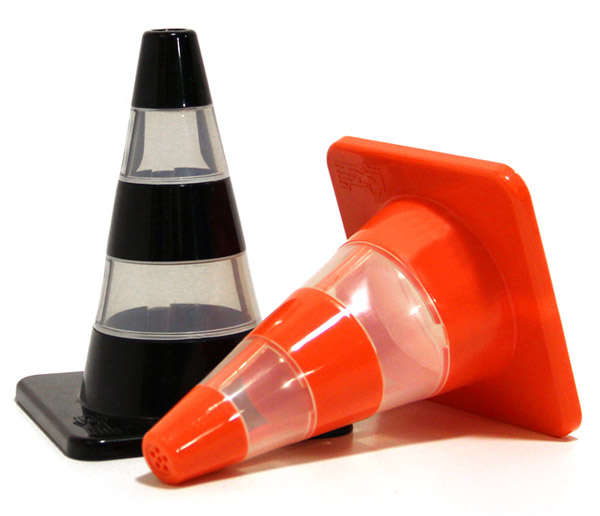 37
QUESTÃO 07
Dados:






Pergunta:

Esta figura é uma representação de uma superfície de revolução 
chamada de ?
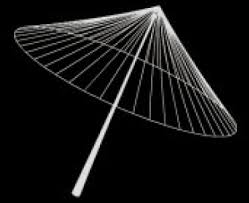 38
QUESTÃO 07
Solução:





                  
 



                                                                              Alternativa “E”
a
39
QUESTÃO 08
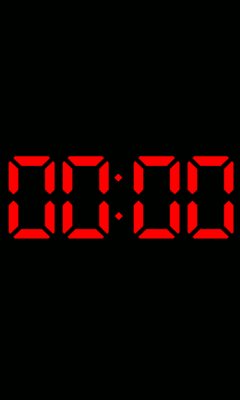 40
QUESTÃO 08
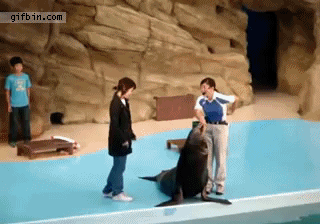 41
QUESTÃO 08
Dados:




Pergunta:


O que aconteceria com o 
nível da água se colocássemos no tanque um objeto cujo volume fosse de 2400 cm³?
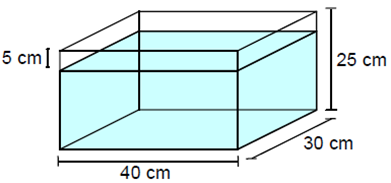 42
QUESTÃO 08
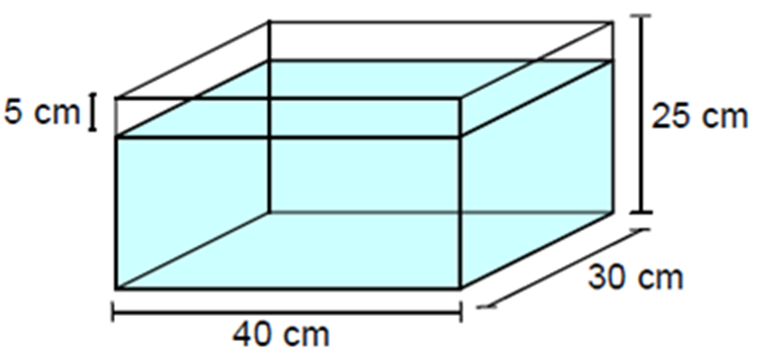 43
QUESTÃO 09
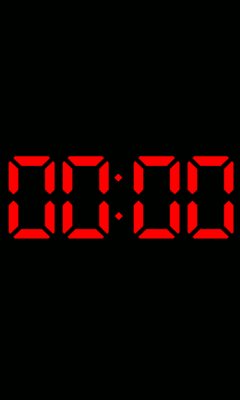 44
QUESTÃO 09
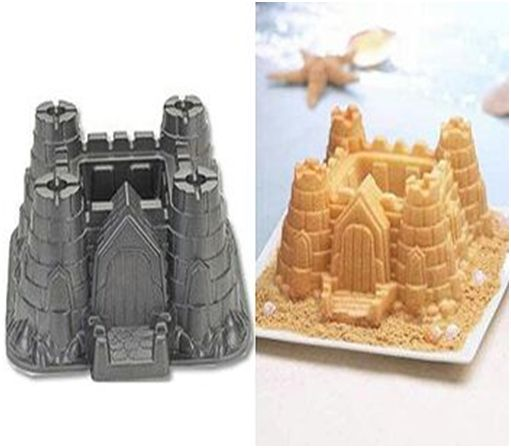 45
QUESTÃO 09
Dados:




Pergunta:


Quais figuras geométricas tridimensionais essas figuras representam?
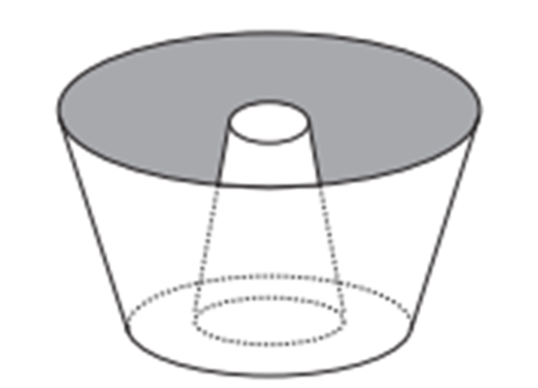 46
QUESTÃO 08
Solução:


 

            
               

                                           
                                                                               Alternativa “D”
a
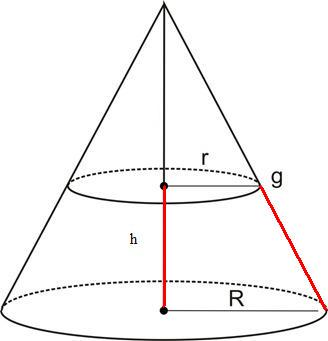 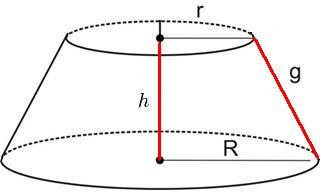 47
QUESTÃO 10
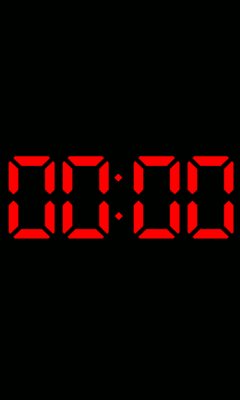 48
QUESTÃO 10
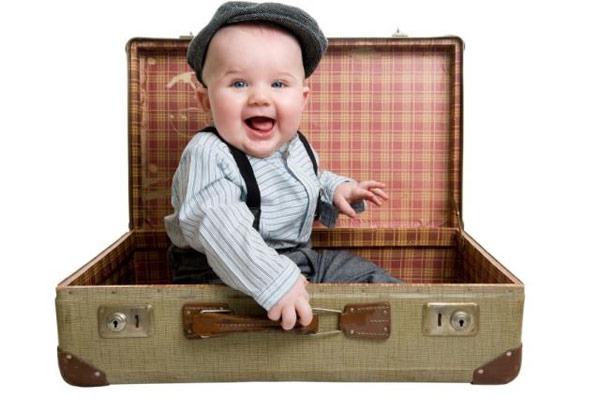 49
QUESTÃO 10
Dados:

A soma das dimensões de uma mala não pode ser superior a 115 cm.

Pergunta:

O maior valor possível para x, em
centímetros,   para  que  a    caixa 
permaneça dentro  dos   padrões 
permitidos pela Anac é?
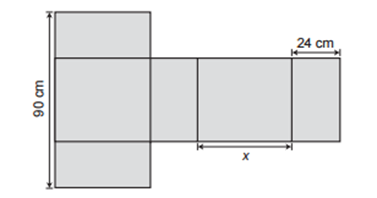 50
QUESTÃO 10
Solução:


            
               

                                           
a
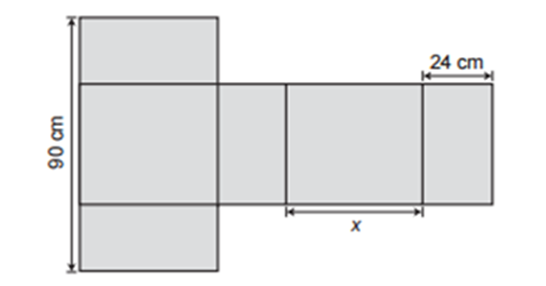 24 cm
24 cm
90 – 48 = 42 cm
42 cm
42 cm
24 cm
24 cm
51
QUESTÃO 10
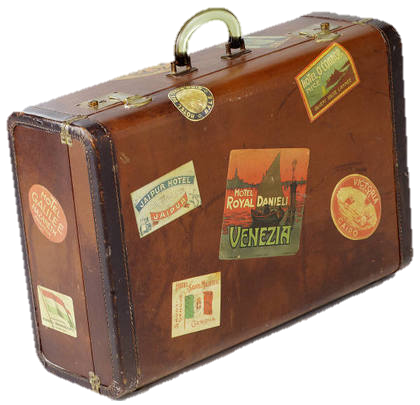 42 cm
24 cm
52
QUESTÃO 11
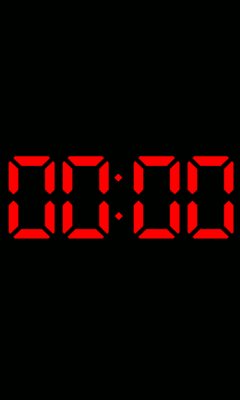 53
QUESTÃO 11
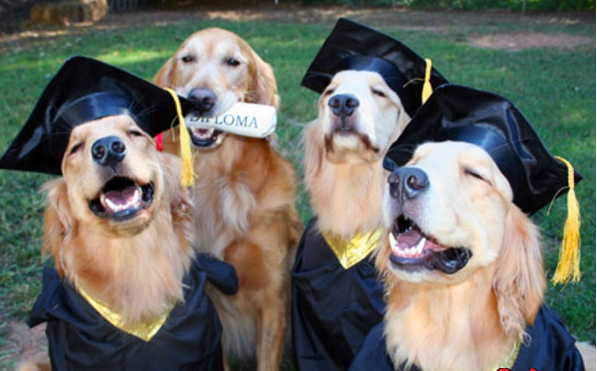 54
QUESTÃO 11
Dados:

Diploma em folha quadrada, enrolado 5 vezes em um cilindro de diâmetro d.

Pergunta:

Qual é a medida, em centímetros, do lado da folha de papel?
55
QUESTÃO 11
Solução:
d
56
QUESTÃO 11
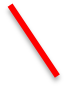 Alternativa “D”
57
QUESTÃO 12
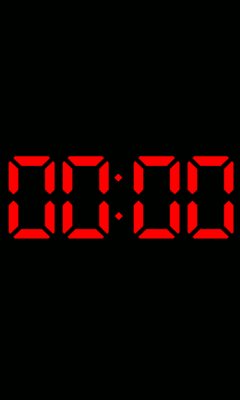 58
QUESTÃO 12
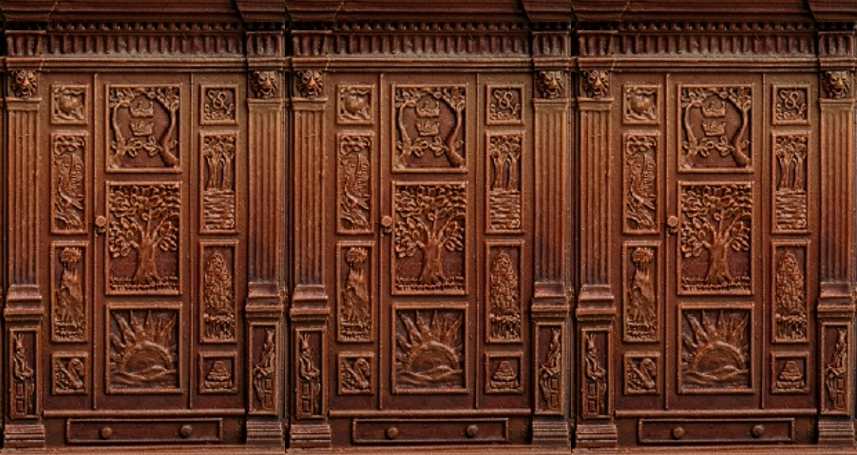 59
QUESTÃO 12
Dados:

Escala do desenho: 1:100
Dimensões do armário no desenho: 3 cm x 1cm x 2 cm

Pergunta:

O volume real do armário, em centímetros cúbicos, será?
60
QUESTÃO 12
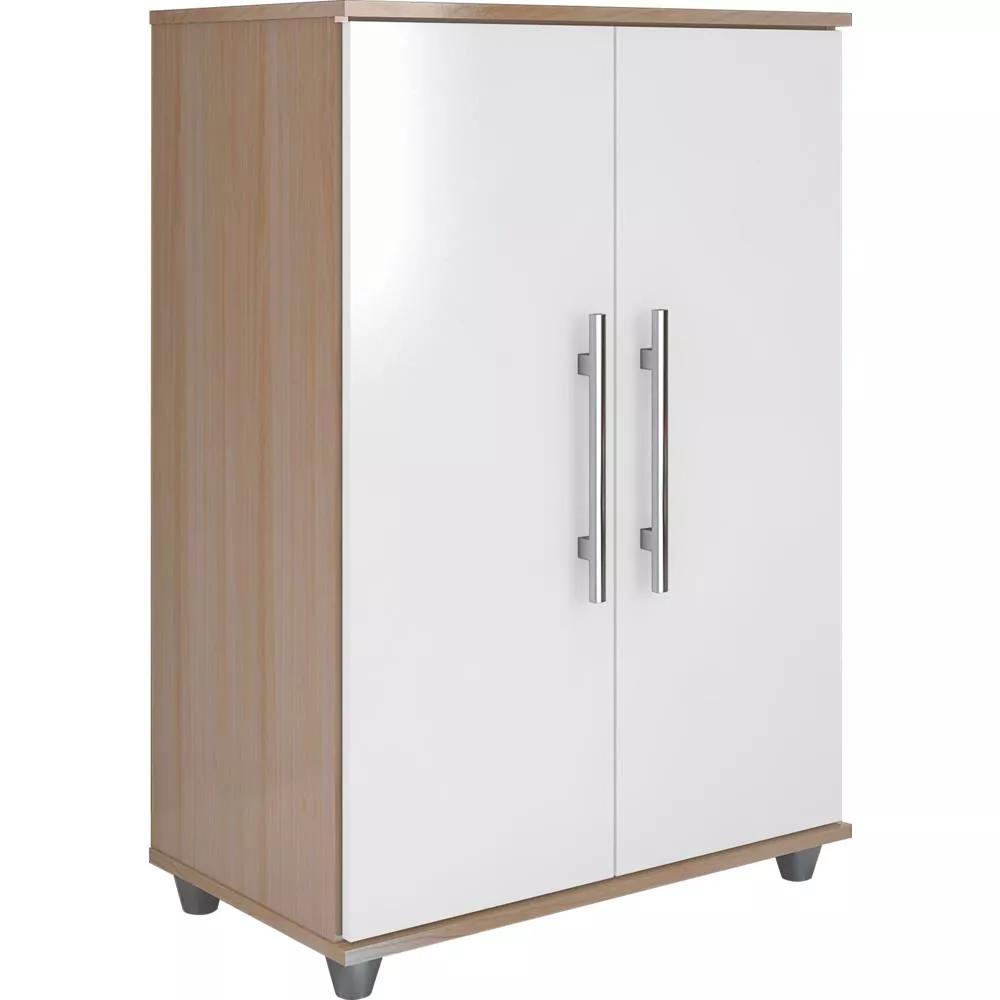 61
QUESTÃO 13
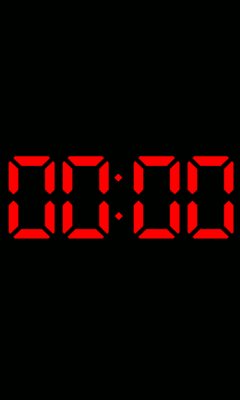 62
QUESTÃO 13
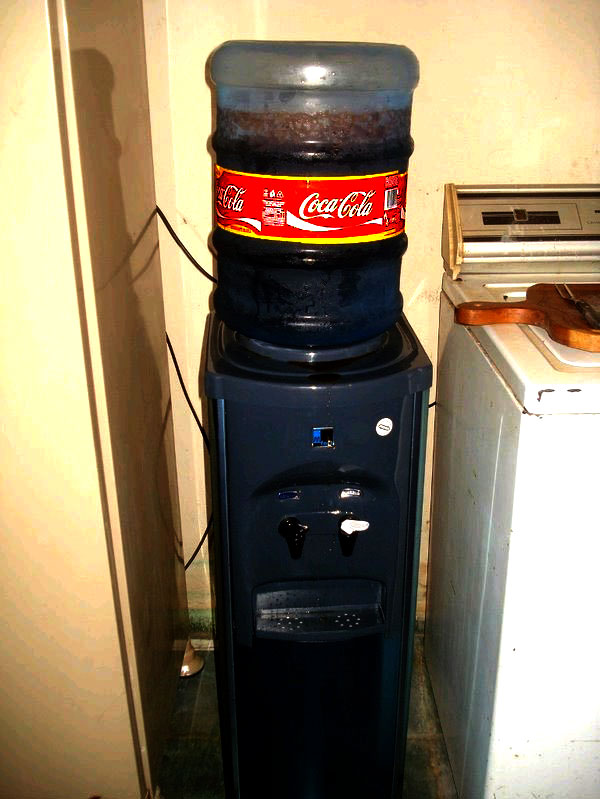 63
QUESTÃO 13
Dados:

Garrafa cilíndrica com uma quantidade desconhecida de líquido

Pergunta:

Como calcular o volume de líquido?
64
QUESTÃO 13
Solução:







Alternativa “B”
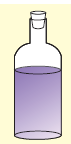 h
d
65
QUESTÃO 14
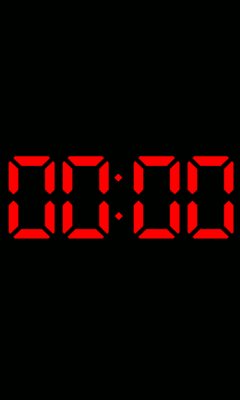 66
QUESTÃO 14
Dados:

Garrafa cilíndrica com uma quantidade desconhecida de líquido

Pergunta:

Como calcular o volume total da garrafa?
67
QUESTÃO 14
Solução:







Alternativa “C”
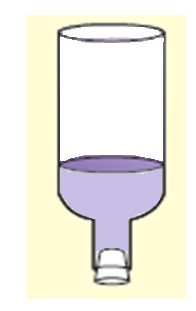 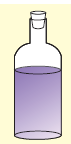 h
h
d
68
QUESTÃO 15
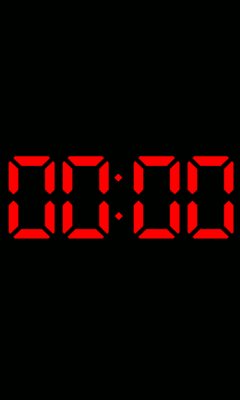 69
QUESTÃO 15
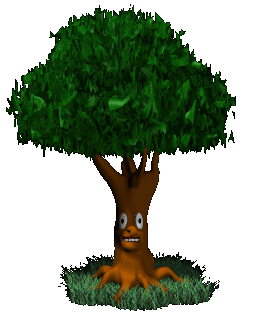 70
QUESTÃO 15
Dados:

Corda em torno de um tronco
Dobra-se ao meio duas vezes
Multiplica a medida do comprimento por ele mesmo e pela altura do tronco

Pergunta:

Qual a porcentagem de perda de madeira comparado ao cálculo formal?
71
QUESTÃO 15
Solução:
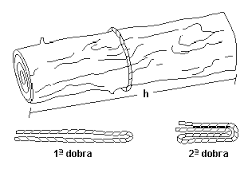 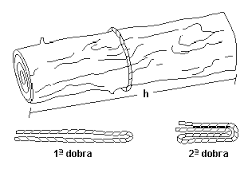 c
72
QUESTÃO 15
Solução:
Alternativa “B”
73
QUESTÃO 16
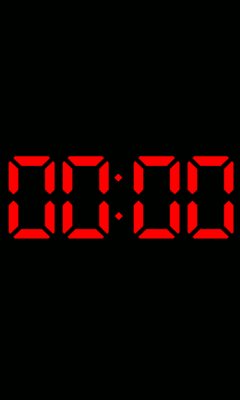 74
QUESTÃO 16
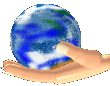 75
QUESTÃO 16
Dados:
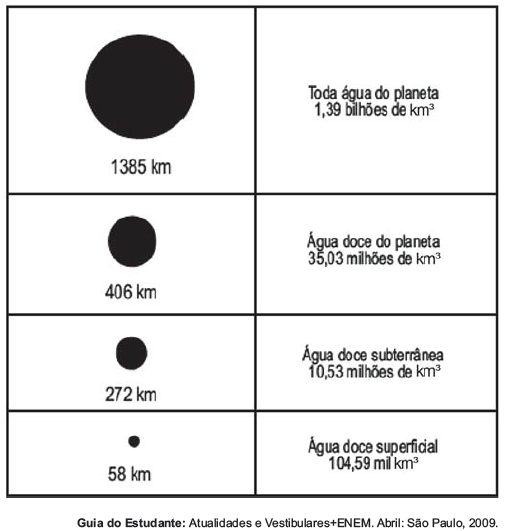 76
QUESTÃO 16
Pergunta:

Razão entre o volume de água doce superficial com água doce do planeta?
77
QUESTÃO 16
Alternativa “A”
78
QUESTÃO 17
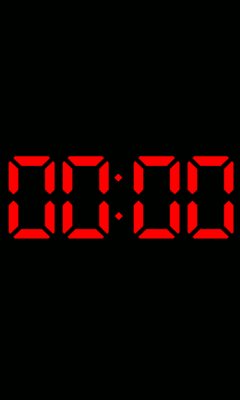 79
QUESTÃO 17
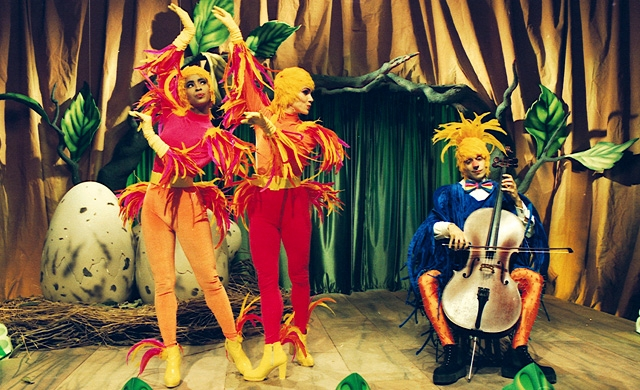 80
QUESTÃO 17
M
L
C
M
úsica
om
=
imão
el
1 ml = 1 cm³
81
QUESTÃO 17
L
d
M
eus
=
ouvai
isericordioso
L
d
M
dedos
=
avei
ãos
1 L = 1 dm³
82
QUESTÃO 17
Dados:

1 parte de açúcar para 5 partes de água
Copo cilíndrico de 10 cm de altura e 4 cm de diâmetro

Pergunta:

Quantidade de água?
83
QUESTÃO 17
84
QUESTÃO 18
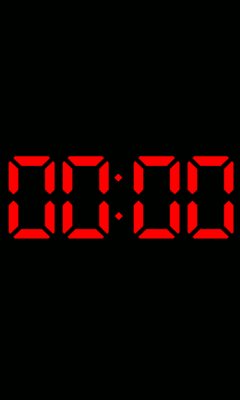 85
QUESTÃO 18
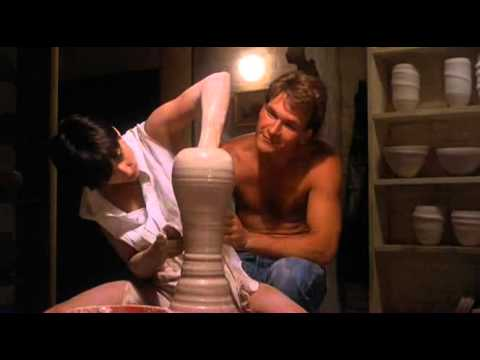 86
QUESTÃO 18
Dados:

Vaso cúbico
Redução em 20% das dimensões

Pergunta:

Quanto o volume diminui?
87
QUESTÃO 18
88
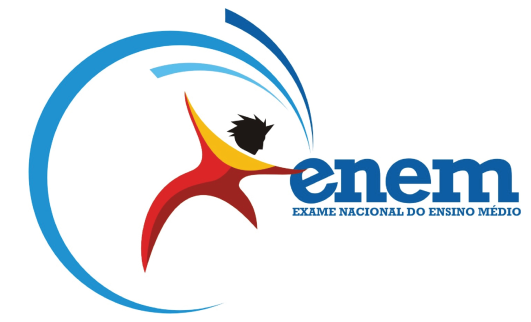 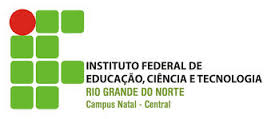 GEOMETRIA ESPACIAL
Profª Juliana Schivani (profjuliana.matematica@gmail.com)
Estagiário Wellington Muniz (wellingtonmuniz@yahoo.com.br)
Estagiária Heronilza Lima (niniza.silva.lima@gmail.com)